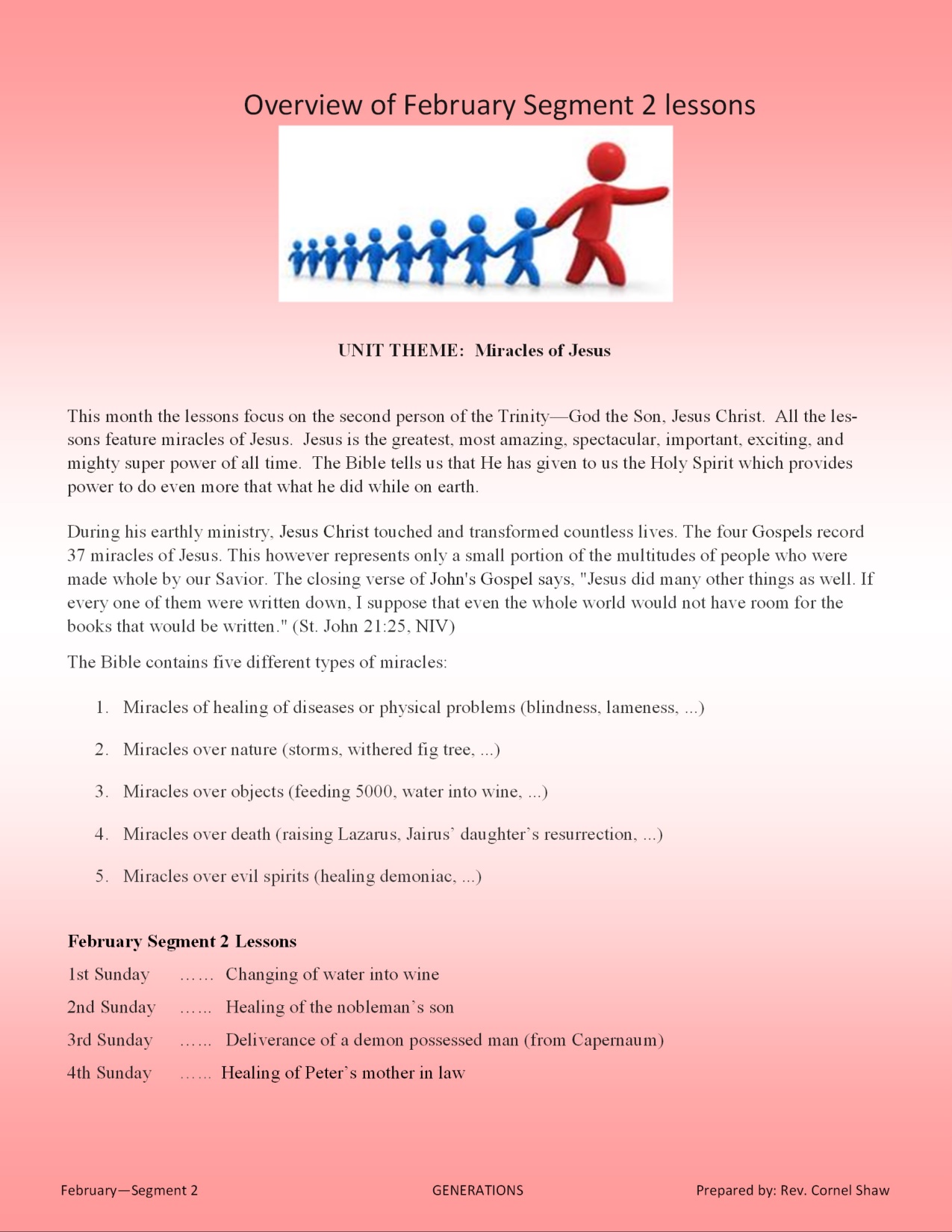 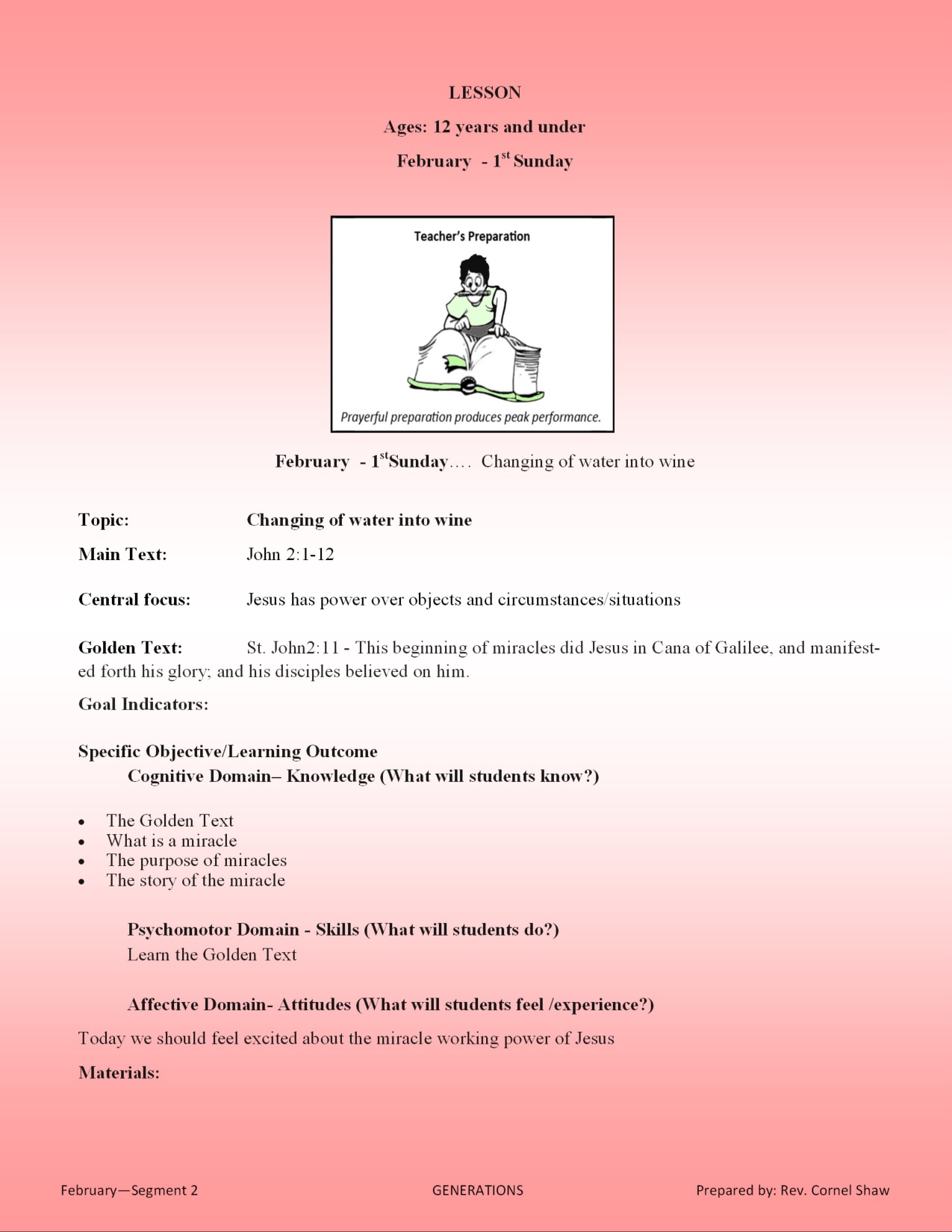 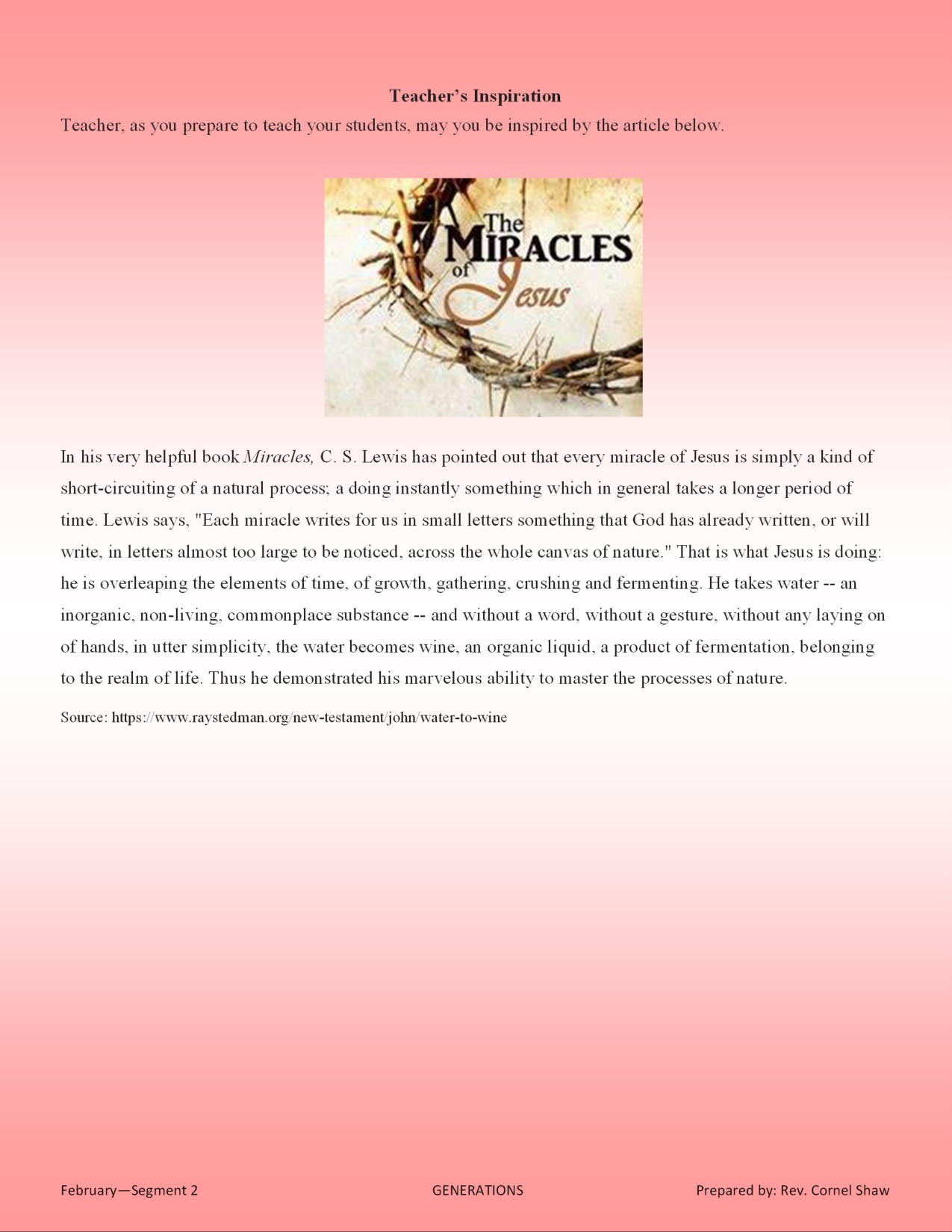 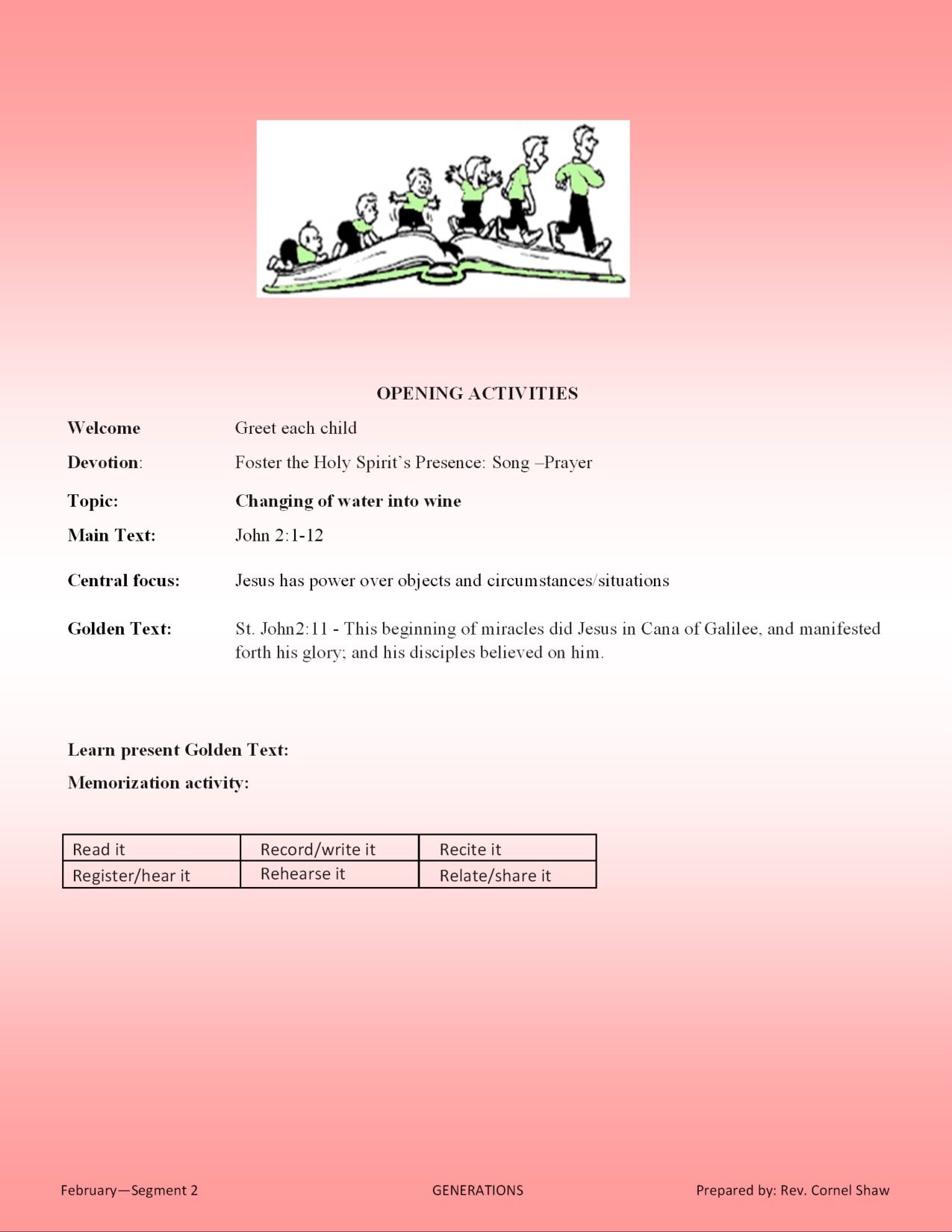 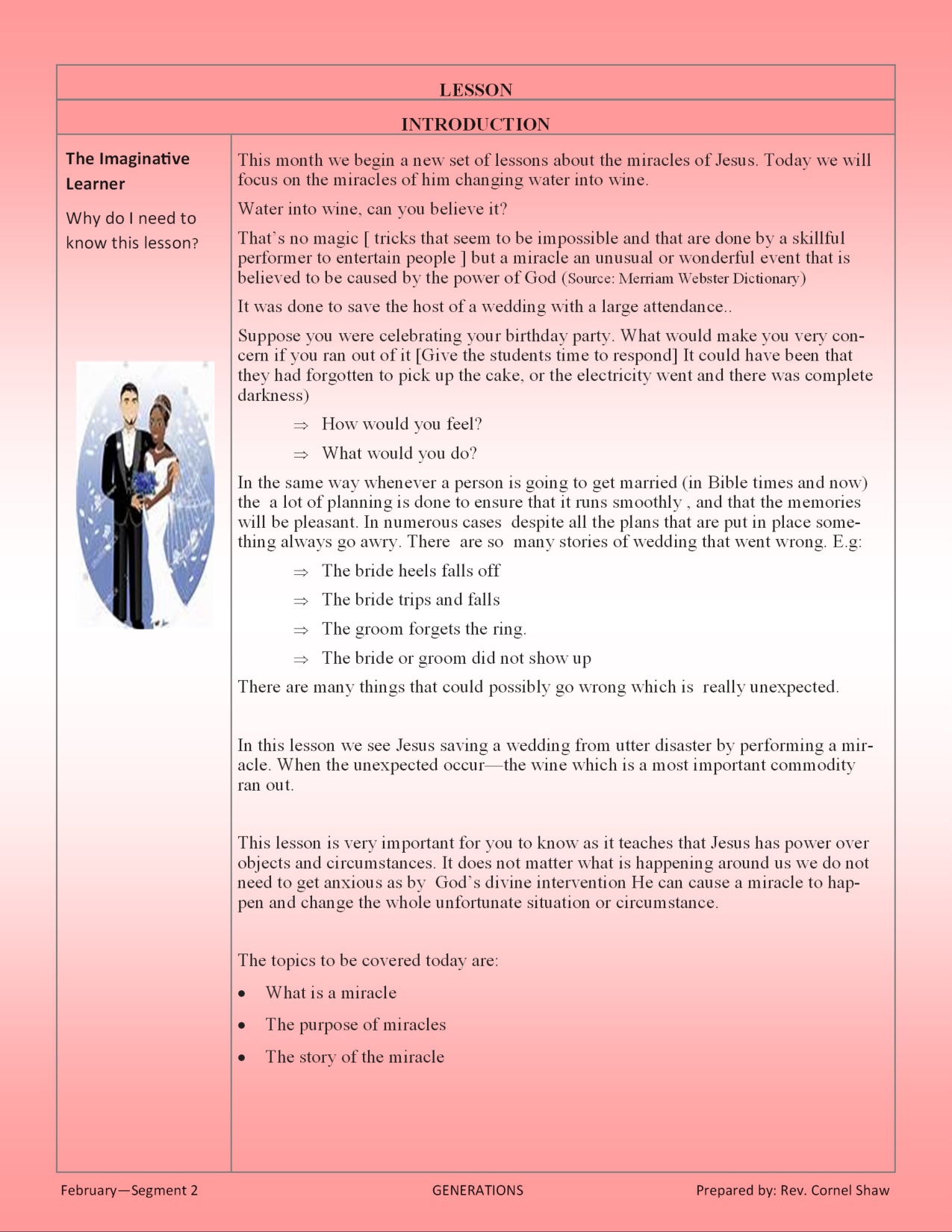 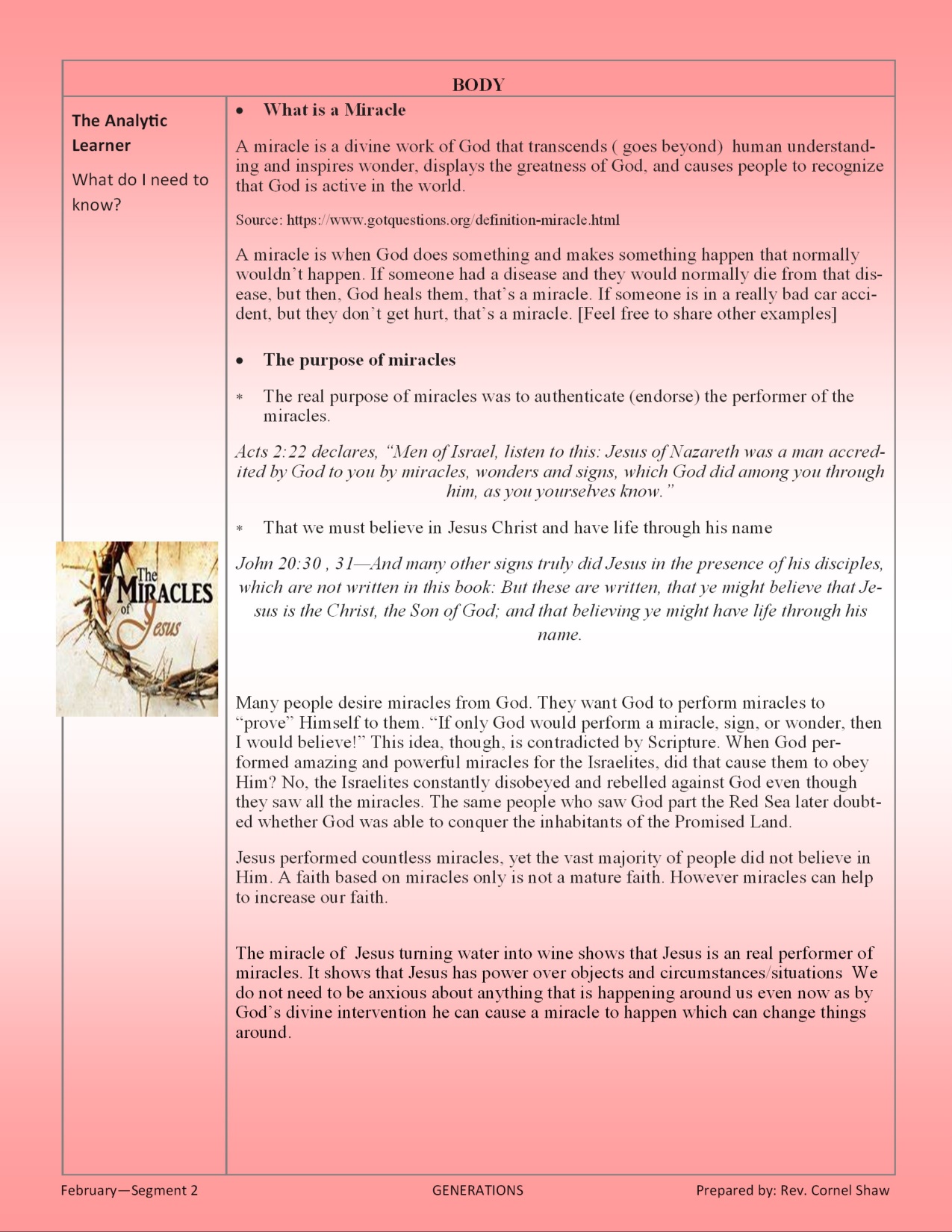 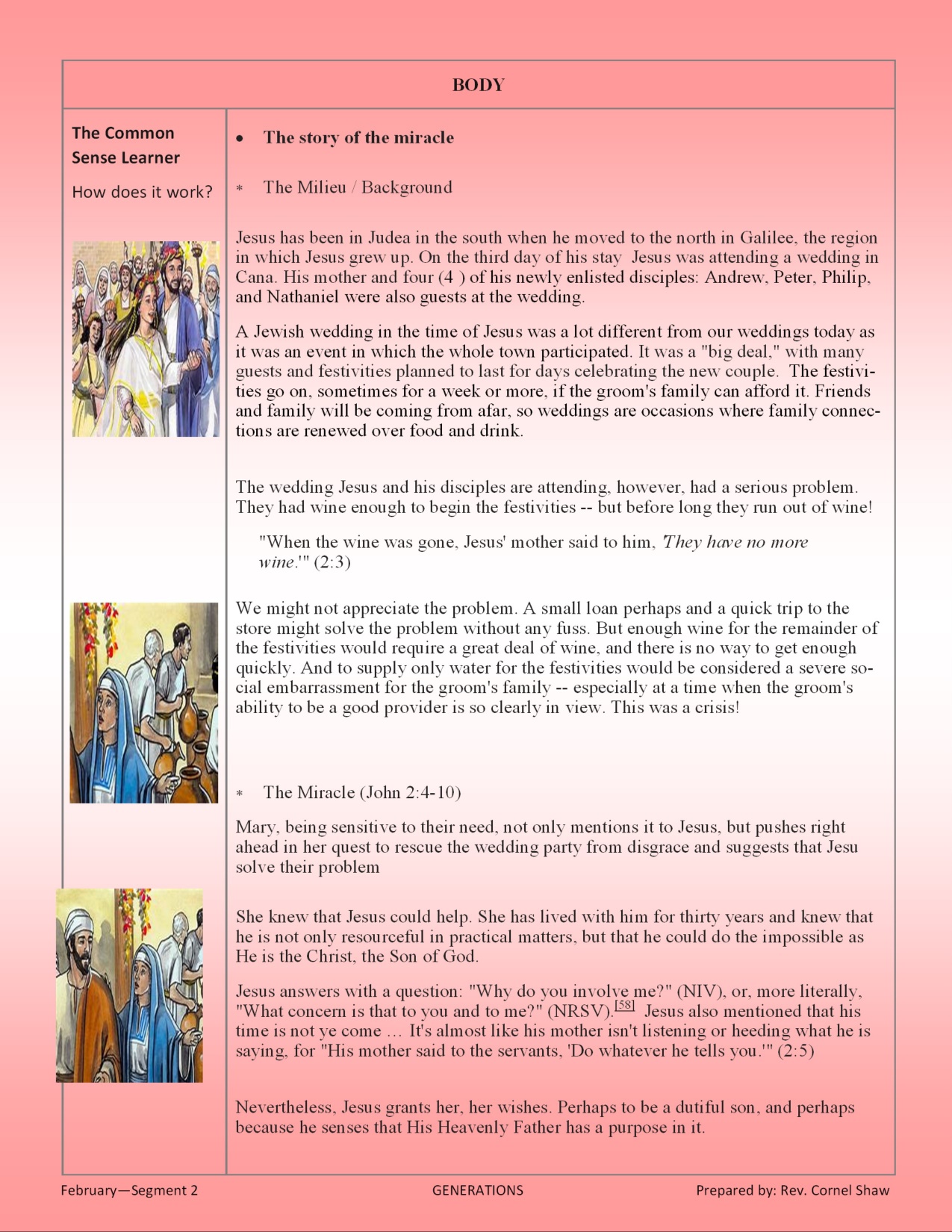 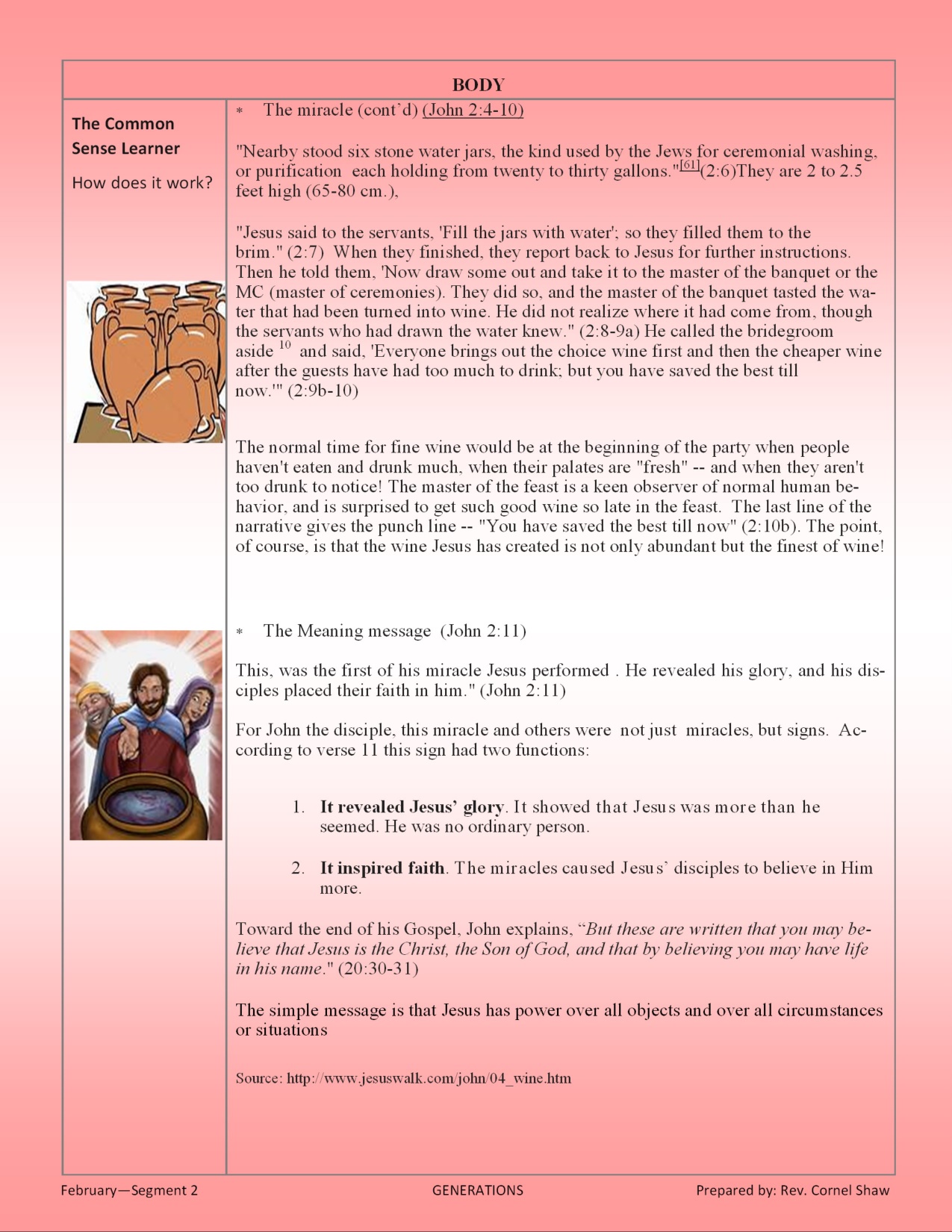 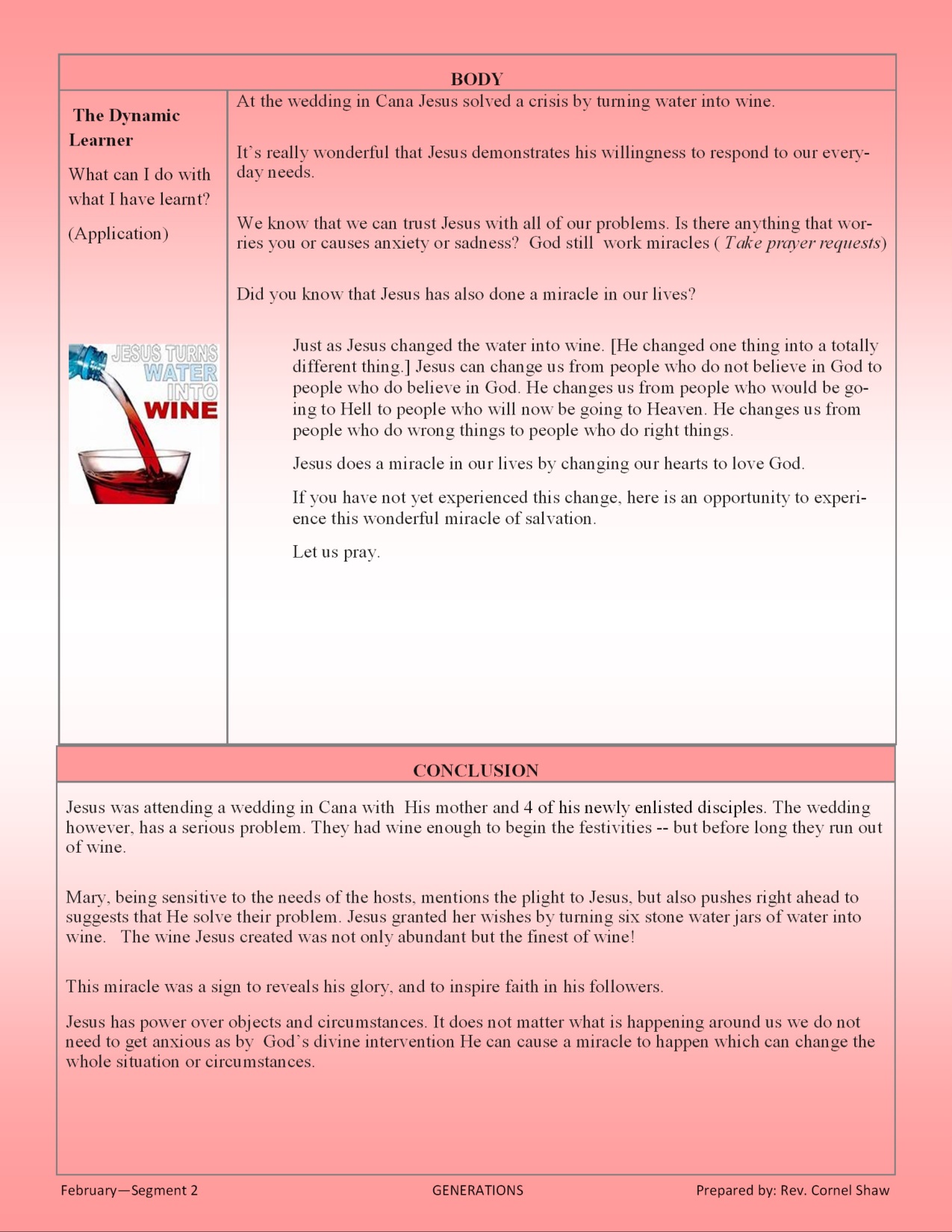 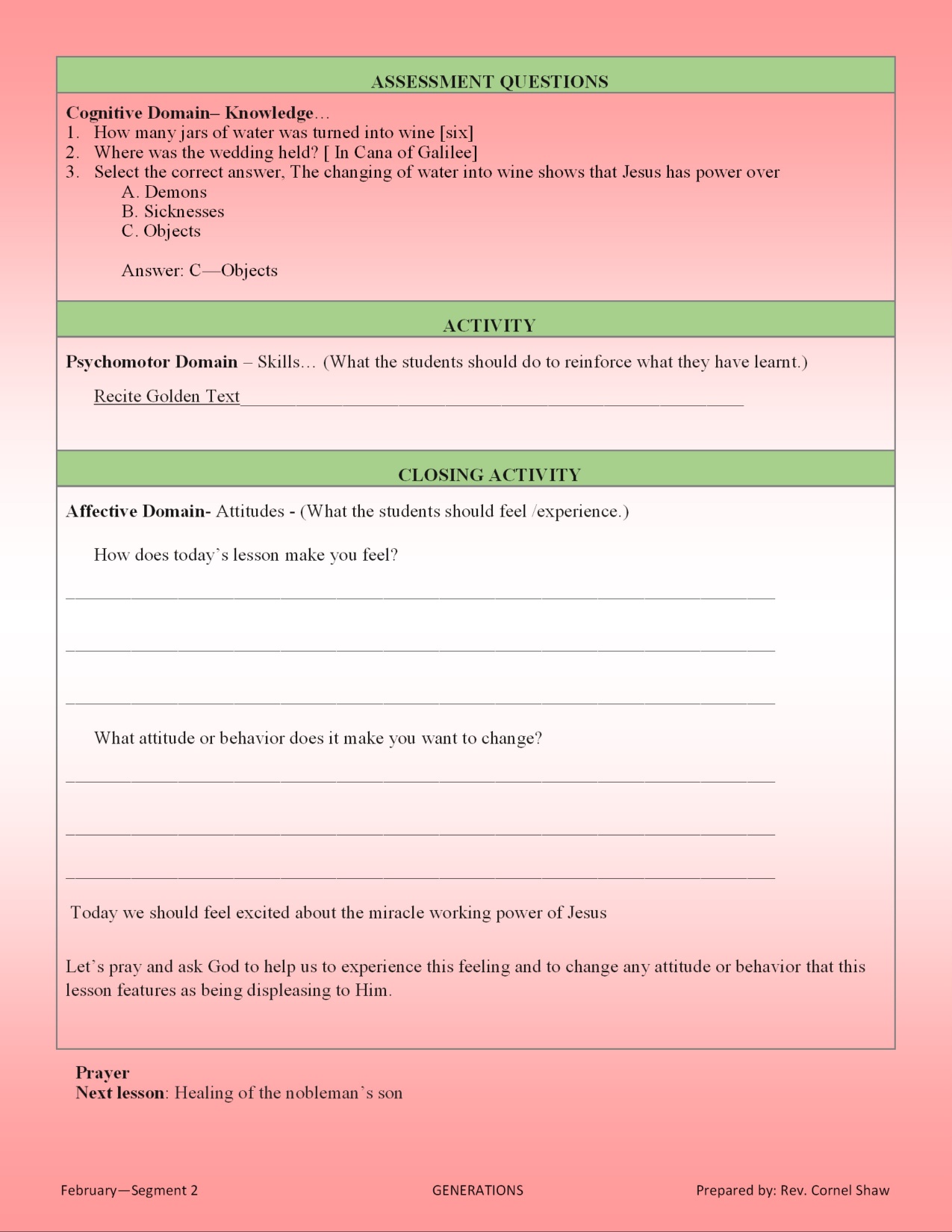 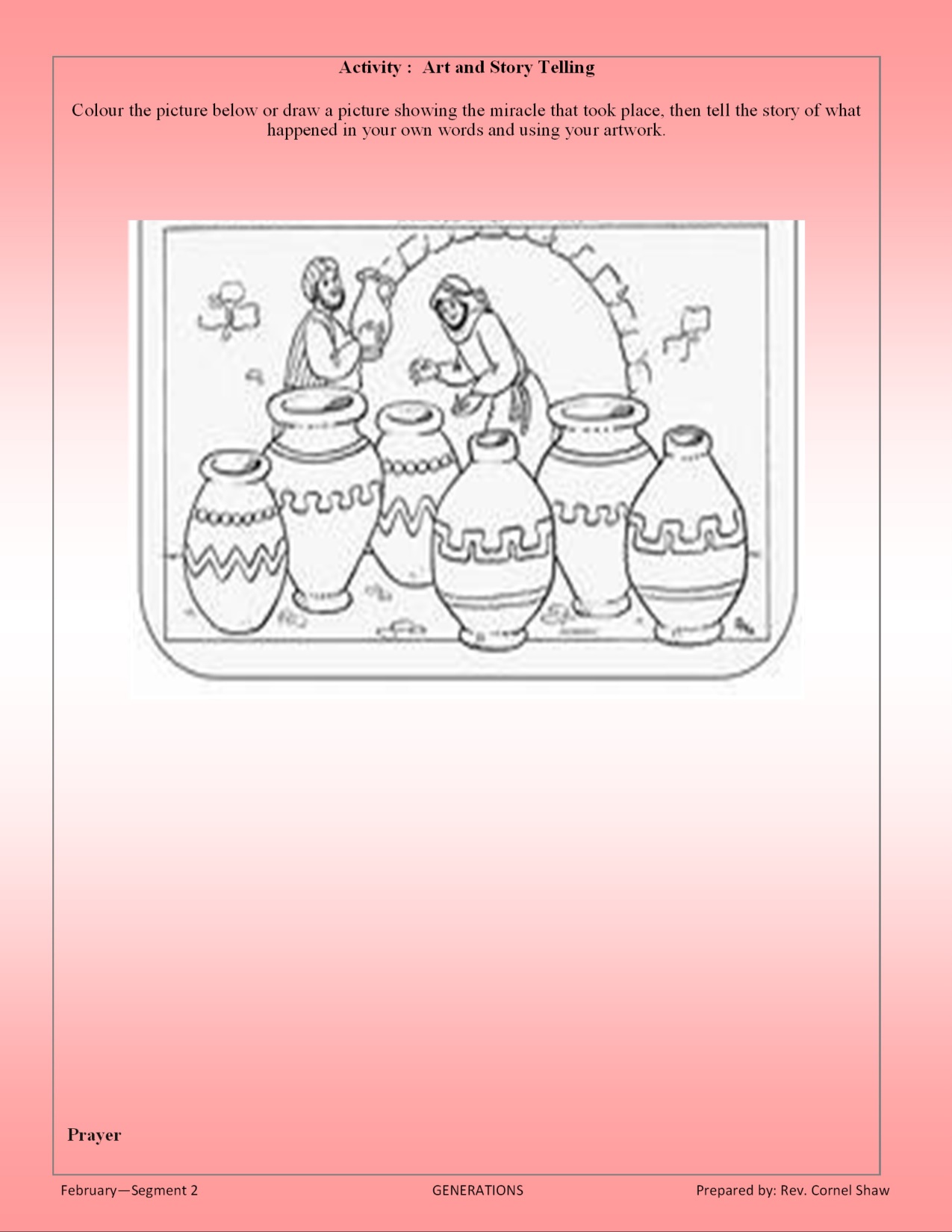 KEEP SAFE!
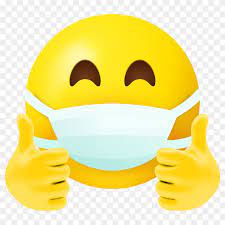